Thursday September 4, 2014Mr. Goblirsch – Economics
OBJECTIVE – Students Will Be Able To – SWBAT:
 - Explain the basic principles, the role of the consumer, and the role of the government in the American free enterprise system.

AGENDA:
WARM-UP: “Land of Opportunity” Journal
INSTRUCTION: American Free Enterprise System
Finish Designing An Economic System PRESENTATIONS
ACTIVITY: The DOW Stock Simulation Week 3
CLOSURE: Chapter 3-1 Vocab Boxes

***HW – Current Events Article #1 DUE THURSDAY 9/11***

“Land of Opportunity” Journal WARM-UP: (Follow the directions below)
***5 minutes***
Write a ½ page journal entry on the topic below:
	For centuries, America has often been referred to as the “land of 	opportunity.”  Explain in your own words 1) what you think this 	means, 2) why you think America is called that, and 3) an at least 	one example to demonstrate this.
Article #1 Homework
DIRECTIONS:
Bring in an article from a newspaper, 	magazine, internet, etc. that is related to 	Economics.
Stapled to the article you will need: 1) a written 	(or typed) summary of the economic 	concepts in the article and 2) an opinion 	about the article.
Your summary & opinion should be 	approximately 1 page in length.
DUE THURSDAY 9/11
Chapter 3:  American Free Enterprise
  Benefits of Free Enterprise
  Promoting Growth & Stability
  Providing Public Goods
  Providing a Safety Net
Section 1:  Benefits of Free Enterprise
A tradition of Free Enterprise

The Land of Opportunity

Why do people immigrate to the US?
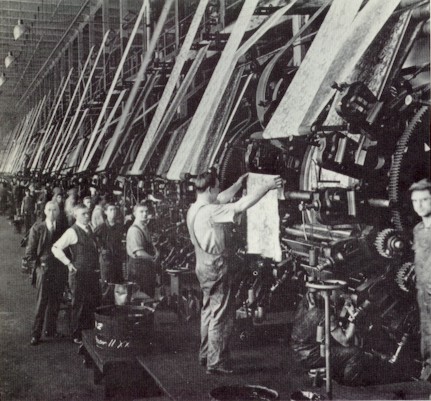 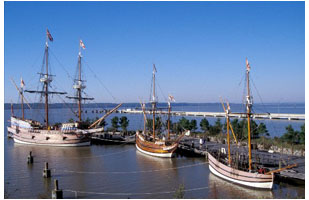 Constitutional Protections—Property Rights
5th Amendment
“No person shall be deprived of Life, liberty or property without due process of law”
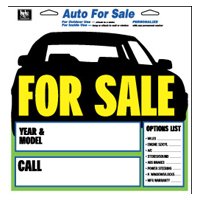 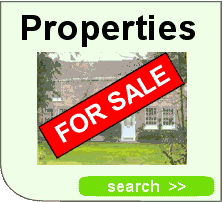 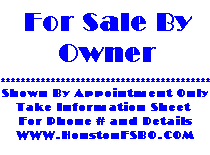 Constitutional Protections— Taxation
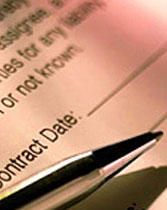 Everyone must pay the same
16th Amendment
Income tax
Binding Contracts
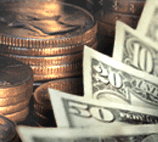 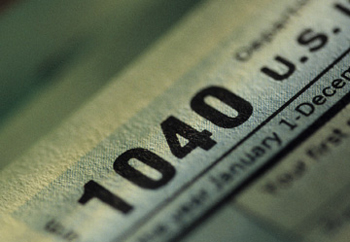 Basic Principles of Free ExerciseProfit Motive
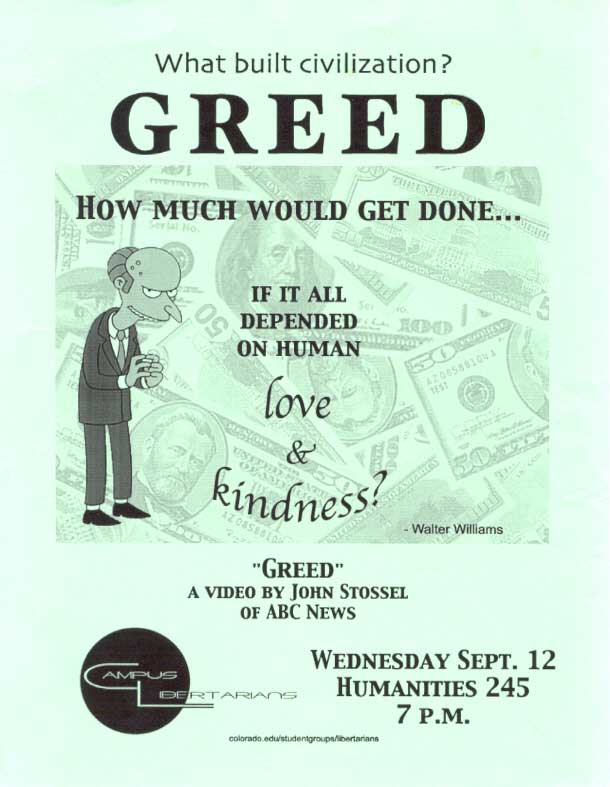 The Force that encourages people and organizations to improve their material  well-being.
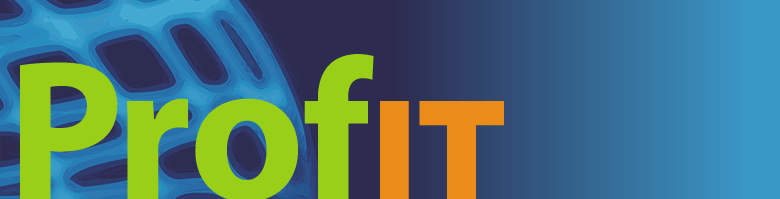 Basic Principles of Free ExerciseOpen Opportunity
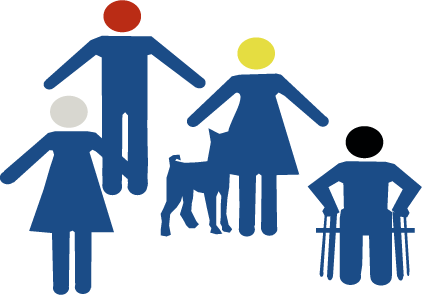  The concept that everyone can compete in the marketplace
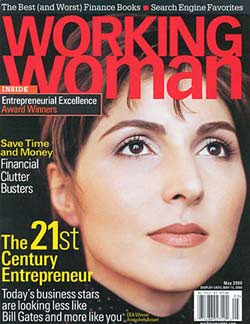 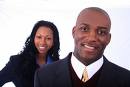 Basic Principles of Free ExerciseEconomic Rights
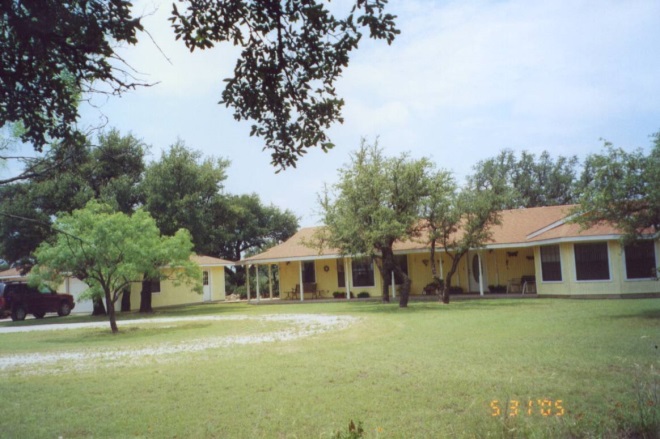 Legal Equality
Private Property
Free Contract
Voluntary Exchange
Competition
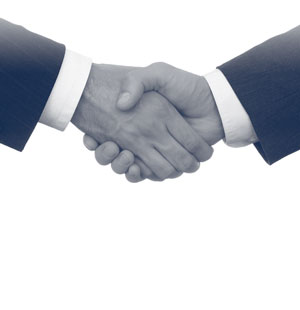 The Role of the Consumer
 Consumers make their desires known through purchases

 Tells Producers:
	 What to produce
	  How much to produce
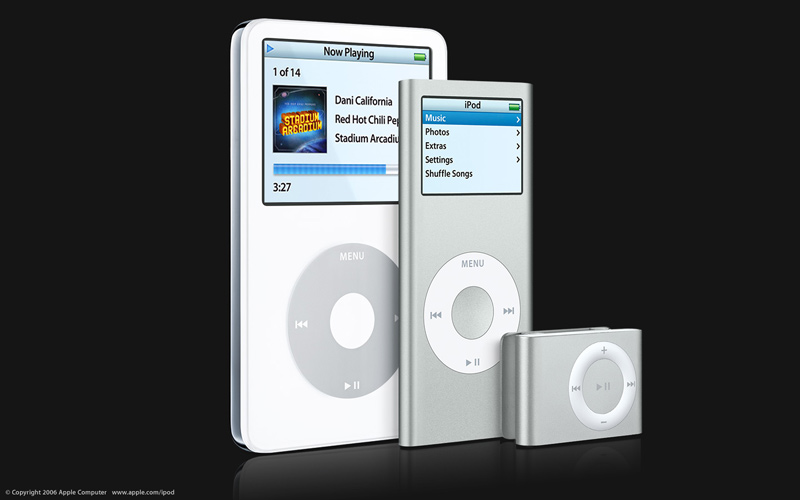 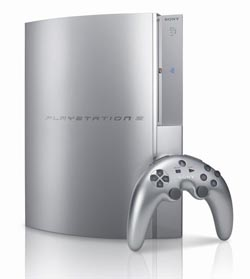 The Role of the Government
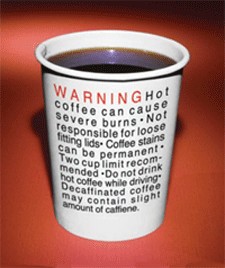 Educate Consumers
Public Disclosure laws

Protect the Health, Welfare & safety of Society
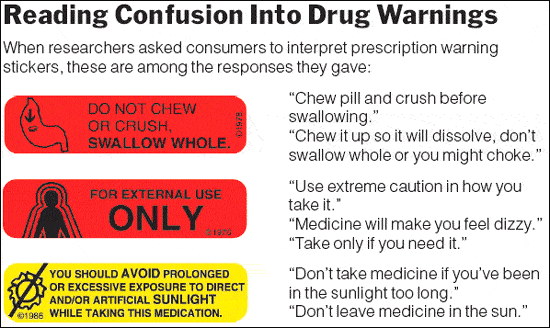 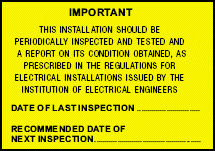 Negative Effects of Regulation
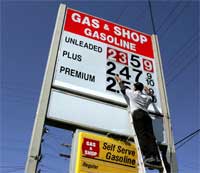  Costs Businesses
 Costs Consumers

 Must establish a Cost Benefit Analysis
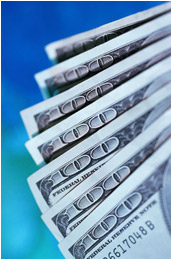 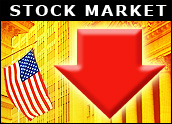 GUIDED ACTIVITY:Tracking The DOW
Locate your 5 stocks on The DOW handout.

Locate the “Last Trade” for your 5 stocks.

Multiply the “Last Trade” for your 1st stock by the number of shares of it you own
“Last Trade”   X   # of shares   =   Worth Week 2

Repeat for 2nd, 3rd, 4th, & 5th stocks

Add all 5 stocks together to = total worth

Calculate + / - change from last week’s worth
SIMULATION: Creating an Economic System
OBJECTIVE - Demonstrate knowledge of Free and Centrally Planned economies through a simulation of creating an economic system.
Get into groups of 6-8.
Select a slip with an economic system.
WITHIN YOUR GROUP:
Discuss each economic system with your 
group. (You will be advocating for the economic system on your slip).
Delegates (representatives) of each system should present the benefits of their system.
Delegates should present drawbacks of the other system.
Negotiate to create a economic system.
Fill out the chart based on the economic system you agree on.
CLOSURE: Chapter 3-1 Vocab Boxes
For each of the terms below, complete a Vocab box like seen to the right:
Property Rights
Profit Motive
Open Opportunity
Voluntary Exchange
Competition
***Complete the Vocab Boxes on a separate 
      piece of paper in order to turn it in
DUE TOMORROW - 9/5